Year 4 Measurement
Lesson 24 Measurement Lesson #8 Problem Solving with Volume
Recap – some important things to remember when problem solving with volume.

1000 millilitres = 1 litre

To convert from litres into millilitres, we multiply by 1000.

To convert from millilitres into litres, we divide by 1000.

What liquids can you think of that would be around 1 litre?

What do you think you would have to put water into to have 100 litres of water?

What would 100 ml of water look like?

How about 10 ml of water?
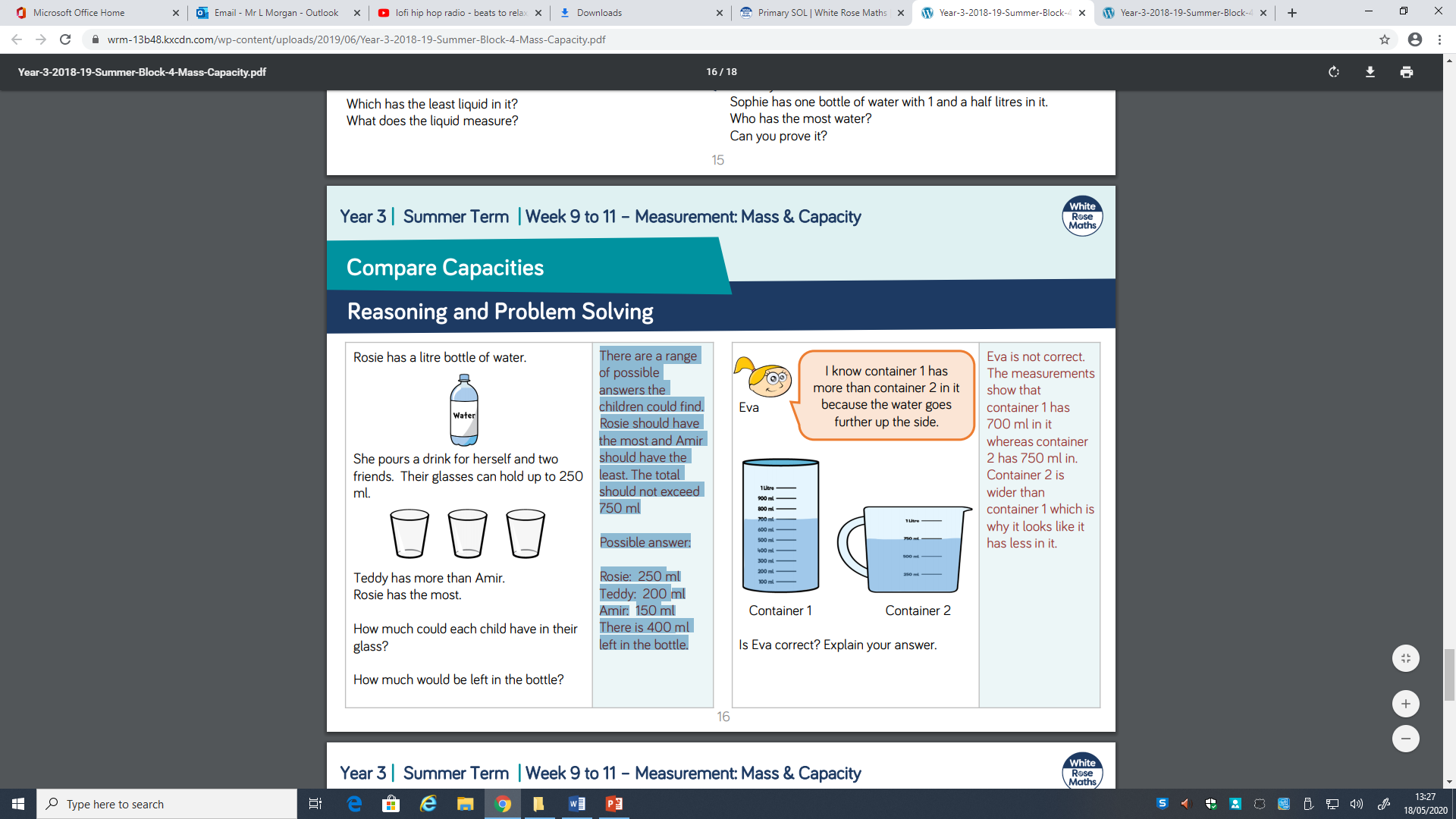 Remember

The width of a container can increase the volume of liquid it can hold.

Practise
Remember

The width of a container can increase the volume of liquid it can hold.

Practise

Container 2 has more because I can see from
the scale it has 750 ml whereas container 1 only
has 700 ml.
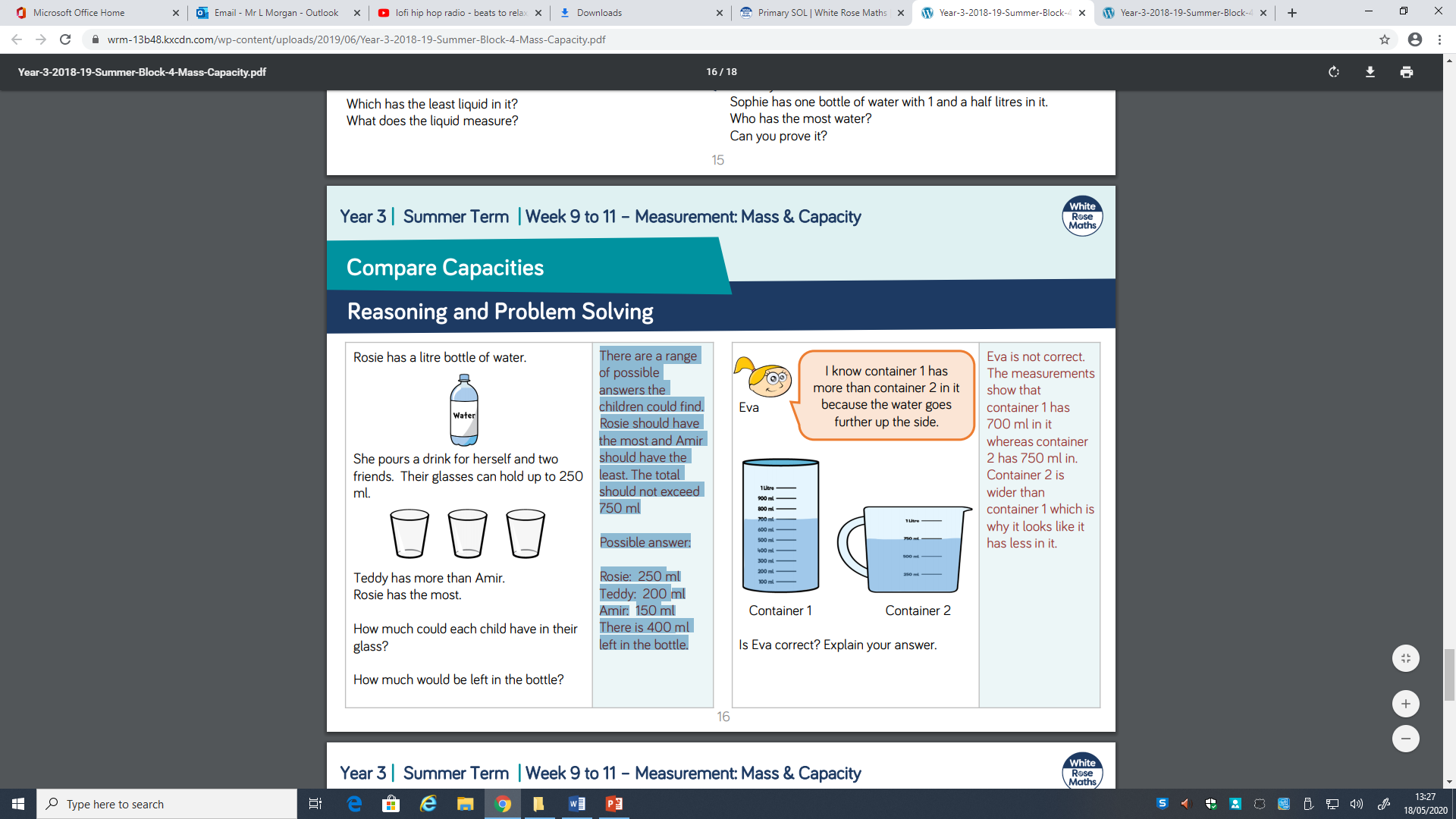 Practise – Volume (together)

To solve this, I know I could add

300 ml + 300 ml + 300 ml + 300 ml
+ 300 ml = 1500 ml. Which is the same
as 1 litre 500 ml.

What others ways can you find to solve this?
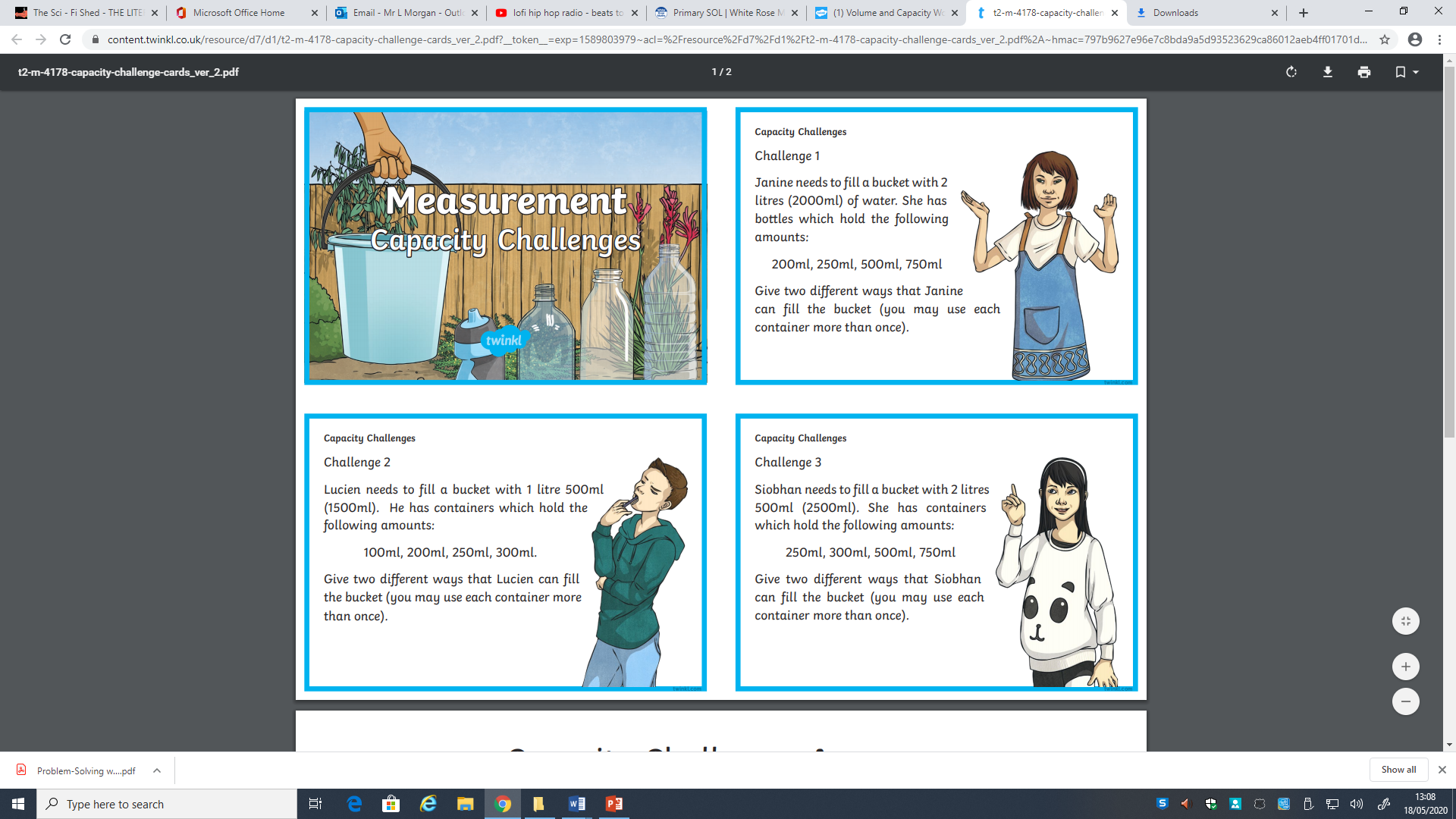 Practise – Volume (your turn)
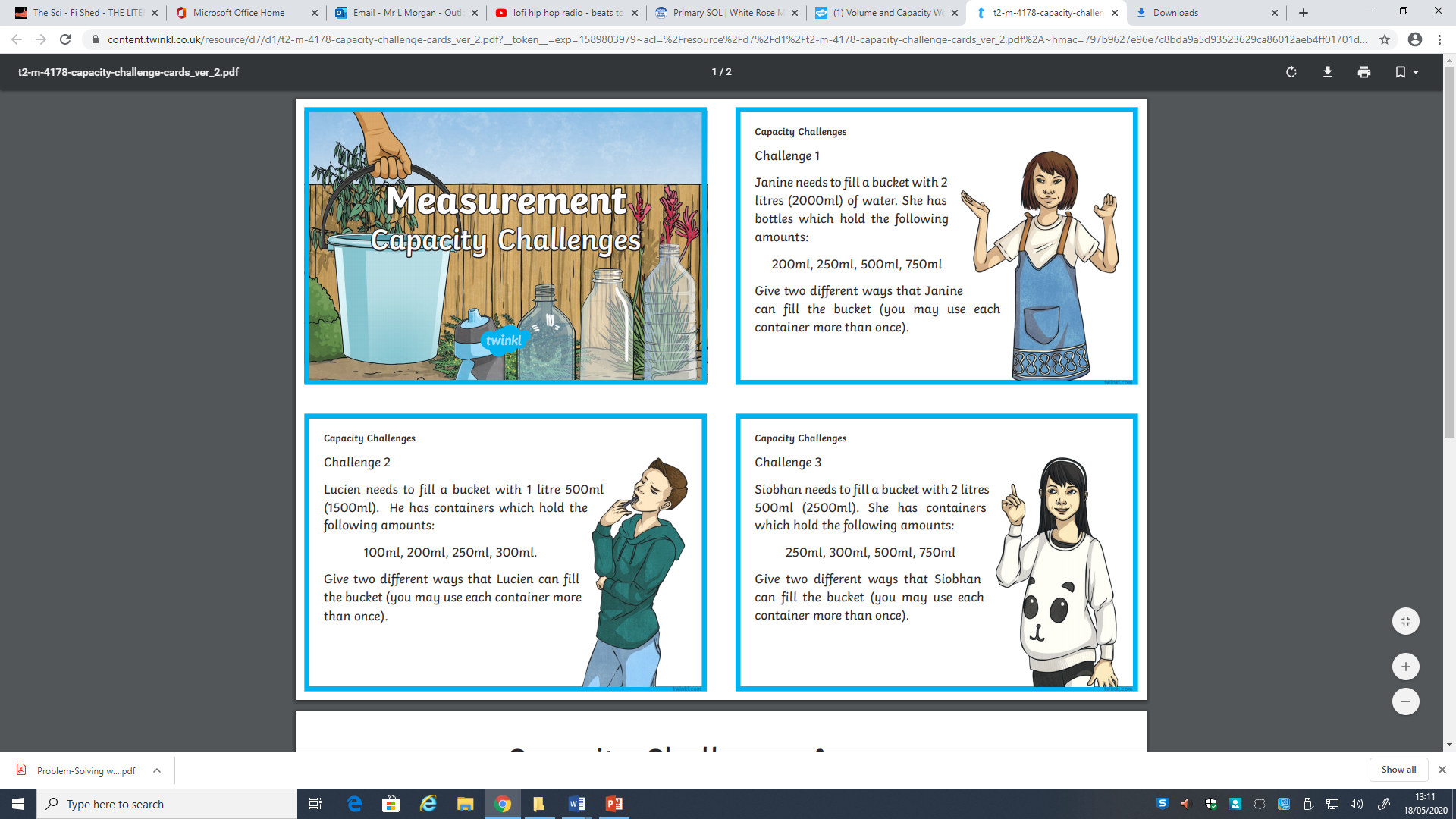 Now have a go at as many problem solving questions as you can. Good luck!